Совместная Международная научно-техническая конференция
«ЦИФРОВАЯ РЕАЛЬНОСТЬ: космические и пространственные данные, технологии обработки»
15-18 сентября 2024 г.
г. Минск. Республика Беларусь
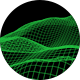 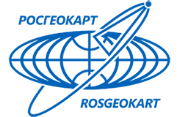 СИСТЕМА ОБЕСПЕЧЕНИЯ ПРОСТРАНСТВЕННЫМИ ДАННЫМИ РОССИЙСКОЙ ФЕДЕРАЦИИ. ПРОБЛЕМЫ И ВОЗМОЖНЫЕ ПУТИ РЕШЕНИЯ
Побединский Г. Г.

Межрегиональная общественная организация «Российское общество геодезии, картографии и землеустройства»
МИРОВЫЕ ТЕНДЕНЦИИ В СФЕРЕ ГЕОПРОСТРАНСТВЕННОЙ ИНФОРМАЦИИ
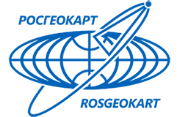 Учитывая мировые тенденции в области управления геопространственной информацией, изложенные в Докладах Генерального секретаря ООН по вопросам управления глобальной геопространственной информацией,, докладе руководителя Рабочей группы ISPRS IV/2 – «Общее состояние картографирования и обновления баз геоданных» были сформулированы два направления в области управления геопространственной информацией:
сбор и обновление геопространственных данных, выполняемое в основном национальными агентствами по геопространственной информации;
использование геопространственных данных государственным и частным сектором, в основном с использованием рыночных механизмов.
МИРОВЫЕ ТЕНДЕНЦИИ В СФЕРЕ ГЕОПРОСТРАНСТВЕННОЙ ИНФОРМАЦИИ
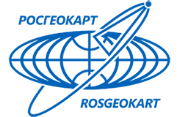 Взаимодействие этих двух направлений связано в основном с решением вопросов доступности и взаимосовместимости (интероперабельности) государственных геопространственных данных, условий лицензионных соглашений, размеров платы за использование государственных геопространственных данных и ограничений, связанных с вопросами безопасности
По мере перехода отрасли геодезии и картографии на цифровые технологии создания и обновления геопространственных данных одним из ключевых понятий системы обеспечения геопространственными данными стал термин «инфраструктура пространственных данных».
НЕКОТОРЫЕ ИСТОРИЧЕСКИЕ ФАКТЫ
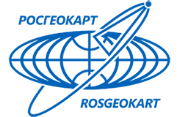 Принято считать, что лидирующее положение в развитии инфраструктуры пространственных данных в 90-е годы занимали США, где распоряжением президента Б. Клинтона от 11 апреля 1994 г. была утверждена Национальная программа по созданию инфраструктуры пространственных данных ‒ NSDI. Под национальной инфраструктурой пространственных данных США ‒ NSDI, в соответствие с принятым распоряжением, подразумевалась совокупность технологий, политики, стандартов и людских ресурсов, направленных на сбор, накопление, хранение и доведение данных до потребителей.
Несколько позже инфраструктура пространственных данных начала формироваться в Европейском союзе. Необходимость геоинформационного обеспечения совместной экономической, экологической и др. деятельности в едином информационном поле определило формирование межнациональной инфраструктуры пространственных данных INSPIRE (Infrastructure for Spatial Information in the European Community, INSPIRE).
НЕКОТОРЫЕ ИСТОРИЧЕСКИЕ ФАКТЫ
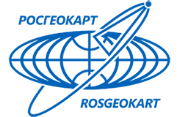 Также принято считать, что работы по формированию ИПД РФ
начались с утверждения Правительством Российской Федерации в 2006 году «Концепции создания и развития инфраструктуры пространственных данных Российской Федерации». Но утверждению Концепции предшествовали многочисленные обсуждения направлений развития ИПД РФ, а также различных вариантов проекта концепции.
Так на 8-й Всероссийской научно-практической конференции «Проблемы ввода и обновления пространственных данных» в марте 2003 г. были представлены доклады: «О разработке концепции создания и развития инфраструктуры пространственных данных в Российской Федерации», «Региональные аспекты реализации единой инфраструктуры пространственных данных».
Доклад «Концепция создания инфраструктуры пространственных данных в Российской Федерации» был представлен на Международном научно-промышленном форуме «Великие реки’2003» в мае 2003 г., а в 2004 году статья «Инфраструктура пространственных данных в Российской Федерации» была опубликована во втором номере журнала «Геодезия и картография».
ГИС ОРГАНОВ ГОСУДАРСТВЕННОЙ ВЛАСТИ
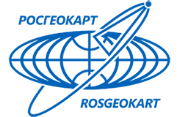 Началом работ по созданию отечественной системы обеспечения геопространственными данными следует считать разработку ГИС ОГВ. В середине 1990-х годов, практически одновременно с развертыванием работ по созданию ИПД в США, в Российской Федерации были начаты работы по созданию геоинформационной системы для органов государственной власти – ГИС ОГВ и государственной распределенной базы геопространственных данных, на основании постановления Правительства Российской Федерации «Об организации работ по созданию геоинформационной системы органов государственной власти». Государственным заказчиком и головным исполнителем этих работ в Российской Федерации была определена Федеральная служба геодезии и картографии России. Во исполнение указанного постановления в 1995 году организациями Роскартографии, ФАПСИ, Минэкономики России, Гостехкомиссии России, Госкомстата России, Минприроды России, Госкомимущества России, Миннауки России, Минсвязи России, Роскоминформа, Росгидромета, Госкомзема России, РАН и других был разработан системный проект геоинформационной системы для органов государственной власти.
ГИС ОРГАНОВ ГОСУДАРСТВЕННОЙ ВЛАСТИ
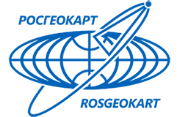 Системный проект ГИС ОГВ был рассмотрен и принят Межведомственной комиссией по геоинформационным системам. В ходе работ был определен перечень основных задач, решаемых геоинформационной системой, который был утвержден распоряжением Правительства Российской Федерации «Об утверждении Перечня основных задач, решаемых геоинформационной системой органов государственной власти».
К сожалению, работы по созданию ГИС ОГВ были прекращены в 1998 году в связи с очередной реорганизацией отрасли геодезии и картографии – упразднением Федеральной службы геодезии и картографии России и передачей ее функций во вновь образованное Министерство по земельной политике, строительству и жилищно-коммунальному хозяйству.
КОНЦЕПЦИЯ СОЗДАНИЯ И РАЗВИТИЯ ИПД РФ 2006
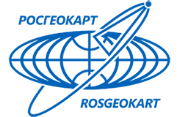 Принятие в 2006 году «Концепции создания и развития инфраструктуры пространственных данных Российской Федерации» ознаменовало новый этап создания территориально распределенной системы сбора, обработки, хранения и предоставления потребителям пространственных данных. В более современном определении по ГОСТ «Инфраструктура пространственных данных. Общие требования» - информационно-телекоммуникационной системы, обеспечивающей доступ граждан, хозяйствующих субъектов, органов государственной и муниципальной власти к распределенным ресурсам пространственных данных, а также распространение и обмен данными в общедоступной глобальной информационной сети в целях повышения эффективности их производства и использования.
Реализацию Концепции предусматривалось осуществить в 3 этапа:
I этап подготовительный (2006 - 2007 годы);
II этап организационный (2008 - 2009 годы);
III этап завершающий (2010 - 2015 годы).
КОНЦЕПЦИЯ СОЗДАНИЯ И РАЗВИТИЯ ИПД РФ 2006
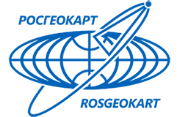 Попытка построения отечественной ИПД на основе «Концепции создания и развития инфраструктуры пространственных данных Российской Федерации», из-за ряда причин была неудачной, намеченные мероприятия Концепции в полном объёме не были выполнены.
Из 20 мероприятий полностью выполнены 4, частично выполнены 15 и полностью не выполнены 3.
Не последней в ряду причин было упразднение в 2008 году Федерального агентства геодезии и картографии.
КОНЦЕПЦИЯ СОЗДАНИЯ И РАЗВИТИЯ ИПД РФ 2006
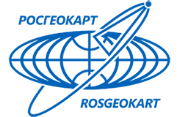 КОНЦЕПЦИЯ СОЗДАНИЯ И РАЗВИТИЯ ИПД РФ 2006
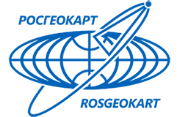 СОВРЕМЕННОЕ СОСТОЯНИЕ ИПД РФ
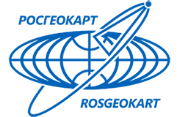 В последние годы были приняты стратегические нормативные акты по вопросам обеспечения пространственными данными. К таким документам относятся программа «Цифровая экономика Российской Федерации» [16] и государственная программа Российской Федерации «Национальная система пространственных данных».
В рамках программы «Цифровая экономика Российской Федерации» выполнена разработка и ввод в эксплуатацию государственной информационной системы ведения Единой электронной картографической основы (ГИС ЕЭКО) и государственной информационной системы Федерального портала пространственных данных (ГИС ФППД). Предполагается, что результаты этих отдельных разработок могут войти в качестве составных элементов системы пространственных данных Российской Федерации, планируемой к созданию в соответствие с государственной программой Российской Федерации «Национальная система пространственных данных».
ГИС ЕЭКО И ГИС ФФПД
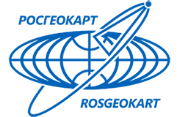 В ГИС ЕЭКО потребителю предлагается «новый» вид пространственных данных с названием единая электронная картографическая основа (ЕЭКО). Однако ЕЭКО предлагается отдельными номенклатурными листами, идентичными по содержанию с цифровой топографической картой открытого применения (ЦТК ОП), которая создается и поступает в федеральный фонд пространственных данных вместе с цифровым ортофотопланом. ЕЭКО по-прежнему не имеет сплошного мультимасштабного покрытия территории Российской Федерации, отсутствуют рекомендации по программам ГИС, в которые может быть интегрирована ЕЭКО.
Разработанная ГИС ФППД представляет собой эффективный информационный интернет-вход к информации федерального фонда пространственных данных. Вместе с тем доступность к данным ФППД в части оперативности получения открытых данных, а особенно государственных топографических карт и планов полного объектового содержания остается на уровне прошлого века. Суммарное значение времени получения пространственных данных может составлять от одного месяца и более
НАЦИОНАЛЬНАЯ СИСТЕМА ПРОСТРАНСТВЕННЫХ ДАННЫХ
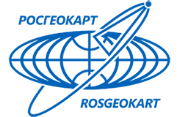 На первый взгляд, по своему названию государственная программа «Национальная система пространственных данных» направлена на разработку системы обеспечения пространственными данными. Однако в документе декларируется то, что «национальная система пространственных данных включает в себе данные об объектах недвижимости, пространственные данные, сведения о зарегистрированных правах на недвижимое имущество и государственной кадастровой оценке».
При этом реализация государственной программы, в основном, направлена на достижение целевых показателей по увеличению доли услуг в электронной форме и достижению «цифровой зрелости» ключевых отраслей экономики и социальной сферы. И почему-то в государственной программе, нет ни чего о «цифровой зрелости» пространственных данных и системы обеспечения этими данными.
НАЦИОНАЛЬНАЯ СИСТЕМА ПРОСТРАНСТВЕННЫХ ДАННЫХ
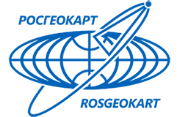 В целом же основными задачами государственной программы является повышения качества государственных услуг по кадастровому учету и регистрации недвижимого имущества с организацией и проведением так называемых «комплексных кадастровых работ».
Таким образом, в государственной программе под привлекательным названием «Национальная система пространственных данных» проводится очередной «кадастровый поход» с новым многомиллиардным финансовым обеспечением и исключением решения проблемных вопросов построения государственной инфраструктуры пространственных данных с разработкой современной системы оперативного обеспечения качественными геопространственными данными отраслей экономики, обороны и безопасности государства.
ППК «РОСКАДАСТР»
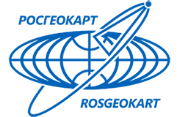 Под реализацию мероприятий данной «кадастровой» программы в ускоренные сроки создана новая структура - публично-правовая компания (ППК) с нужным для такой программы названием «Роскадастр». В состав ППК «Роскадастр» вошли и растворились в интересах выполнения кадастровых мероприятий последние работоспособные организации отрасли геодезии и картографии ФГБУ «Центр геодезии и картографии» и АО «Роскартография». Очевидно, результатом всех этих реорганизаций станет окончательная ликвидация отрасли геодезии и картографии с последующим свертыванием проблемных задач научного, технологического и производственного развития государственной системы обеспечения пространственными данными, что приведет к негативным последствиям в экономической и оборонной деятельности страны. Проиллюстрируем это утверждение примерами полученными на официальном сайте ППК «Роскадастр».
ППК «РОСКАДАСТР»
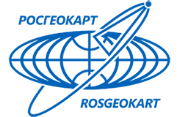 На сайте ППК «Роскадастр» в разделе «СТРУКТУРА» https://kadastr.ru/about/nablyudatelnyy-sovet/ppk.php структура организации отсутствует, есть упоминание о том, что ППК «Роскадастр» создана «путем реорганизации с одновременным сочетанием преобразования и присоединения четырех подведомственных Росреестру организаций».
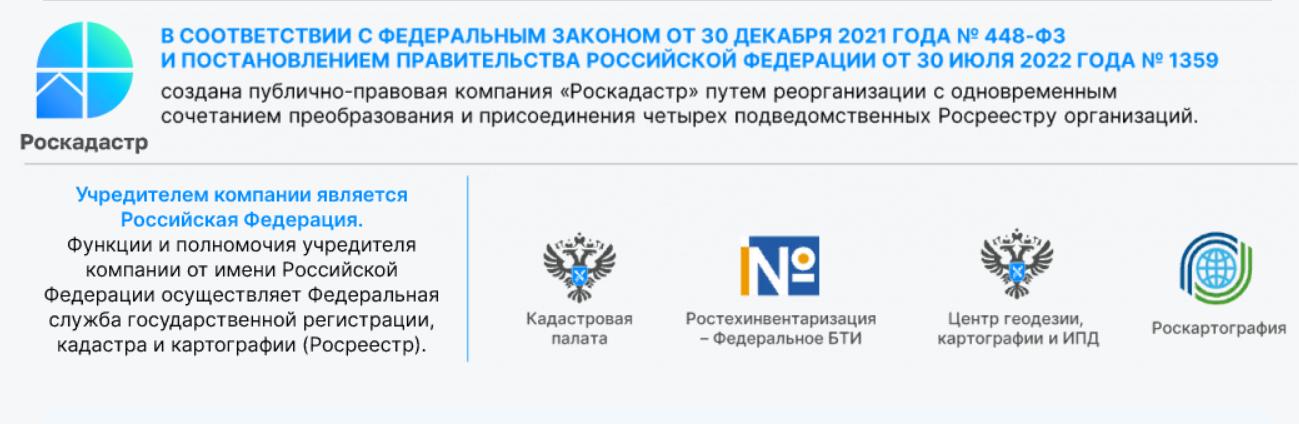 Разумеется, нас интересует инфраструктура пространственных данных, ранее реализуемая «преобразованными и присоединенными» Роскартографией и Центром геодезии, картографии и ИПД.
ППК «РОСКАДАСТР»
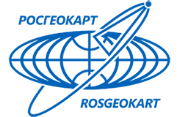 В разделе «О НАС» https://kadastr.ru/about/ декларируются следующие виды деятельности:
- геодезическая и картографическая деятельность;
- предоставление пространственных данных;
- метрологическое обеспечение геодезической и картографической деятельности;
- кадастровые работы;
- землеустроительные работы;
- ведение единого государственного реестра недвижимости;
- научно-исследовательские и опытно-конструкторские работы.
Но это декларация. Перечень сервисов и услуг ППК «Роскадастр», из раздела «Сервисы и услуги» https://kadastr.ru/services/ сайта приведен в таблице.
ППК «РОСКАДАСТР»
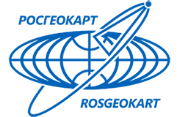 ППК «РОСКАДАСТР»
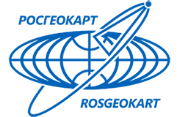 Из 34 сервисов и услуг ППК «Роскадастр» 6 позиций (29-34) являются сервисами и услугами в сфере геодезии и картографии, наименованиям географических объектов, которые согласно Конституции Российской Федерации находятся в ведении Российской Федерации (Статья 71). Тогда, как вопросы владения, пользования и распоряжения землей, разграничение государственной собственности, земельное законодательство находятся совместном ведении Российской Федерации и субъектов Российской Федерации (Статья 72). Поэтому представляется несколько странным порядок перечисления сервисов и услуг с точки зрения их государственной значимости.
Вопросы о значимости для ППК «Роскадастр» работ в сфере геодезии и картографии, наименованиям географических объектов неоднократно звучали на различных форумах. Будет ли беспокоиться о государственной геодезической и картографической деятельности и достаточно ли компетентна в этих вопросах ППК «Роскадастр»? Нужны ли ППК «Роскадастр» исследования потребностей органов государственного и муниципального управления, предприятий и отраслей экономики в геопространственных данных? Или достаточно обеспечения геопространственными данными кадастровой деятельности?
ОГРАНИЧЕНИЯ НА ПРЕДОСТАВЛЕНИЕ ГЕОПРОСТРАНСТВЕННЫХ ДАННЫХ
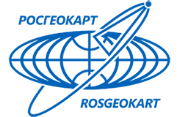 Утверждения, что все государственные геопространственные данные должны быть только открытыми не выдерживает никакой критики по следующим соображениям.
Во-первых, потребителям нужны не любые открытые геопространственные данные, а данные необходимые и достаточные для решения конкретных задач и соответственно обладающие конкретной точностью и детальностью. Традиционно эти требования раскрываются в виде технических норм, правил, инструкций и руководств по созданию государственных топографических карт установленного государством масштабного ряда и полного объектового содержания.
Часть информации о пространственных объектах отнесена к сведениям, составляющим государственную тайну, например, сведения о горных выработках, естественных полостях, метрополитенах или других сооружениях, которые могут быть использованы в интересах обороны страны или сведения, раскрывающие схемы водоснабжения городов с населением более 200 тыс. человек или железнодорожных узлов, расположение головных сооружений водопровода или водовода, их питающих.
ОГРАНИЧЕНИЯ НА ПРЕДОСТАВЛЕНИЕ ГЕОПРОСТРАНСТВЕННЫХ ДАННЫХ
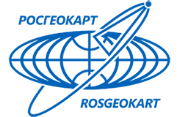 Во-вторых, ограничения на предоставление геопространственных данных определены даже для самых открытых данных Европейского Союза – статья 13 Директивы INSPIRE от 14 марта 2007 г. 2007/2/ЕС по созданию инфраструктуры пространственной информации ЕС предусматривает возможность ограничения открытого доступа к национальным пространственным данным и геосервисам если это может неблагоприятно повлиять на:
a) конфиденциальность деятельности административных органов, определенную законодательными рамками;
b) международные отношения, общественную безопасность или обороноспособность;
c) осуществление правосудия, соблюдение прав граждан на справедливый суд или способность компетентных органов проводить расследования уголовного или дисциплинарного характера;
ОГРАНИЧЕНИЯ НА ПРЕДОСТАВЛЕНИЕ ГЕОПРОСТРАНСТВЕННЫХ ДАННЫХ
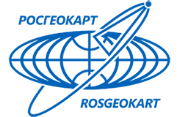 d) конфиденциальность коммерческой или индустриальной информации в рамках, предусмотренных национальными или общеевропейскими законами ЕС, призванными защищать законные экономические интересы, включая общественные интересы в плане конфиденциальности статистических данных и соблюдения налоговой тайны;
е) соблюдение прав интеллектуальной собственности;
f) конфиденциальность персональных данных и/или файлов, касающихся физического лица, при несогласии этого лица на публичное раскрытие персональной информации, если условия сохранения конфиденциальности предусмотрены национальными законами или законодательством ЕС;
g) интересы и защищенность любых лиц, предоставивших информацию на добровольных началах без каких-либо обязывающих на то условий, если эти лица сами не дали согласие на распространение информации;
h) защиту окружающей среды, к которой такая информация имеет отношение (например, сведения об ареалах обитания редких биологических видов).
ОГРАНИЧЕНИЯ НА ПРЕДОСТАВЛЕНИЕ ГЕОПРОСТРАНСТВЕННЫХ ДАННЫХ
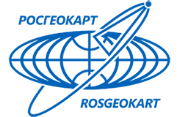 Режимные ограничения доступа к геопространственным данным давно являются предметом дискуссий. Отсутствие какого-либо прогресса в последовательном снижении режимных ограничений на основе анализа доступных данных ГНСС, глобальных моделей геопотенциала и данных ДЗЗ, являются существенным тормозом использования фондов данных.
Попытки обойти режимные ограничения путем введения местных, а по сути региональных систем координат, ничего не принесли кроме снижения точности и финансовых затрат.
К сожалению, выполнение мероприятий государственной программы «Национальная система пространственных данных» и очередное административное реформирование с созданием новой структуры ППК «Роскадастр», функционально нацеленных на решение задач кадастра не вызывает оптимизма по успешному развитию системы обеспечения полнообъектовыми геопространственными данными. В этой связи требуется более комплексное решение.
АНАЛИЗ И ПРОГНОЗ ПОТРЕБНОСТЕЙ В ГЕОПРОСТРАНСТВЕННЫХ ДАННЫХ
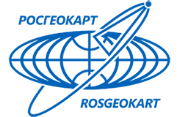 Полноценный анализ и прогноз потребностей органов государственного и муниципального управления, предприятий и отраслей экономики в геопространственных данных возможен только на основе комплексного анализа опросов основных категорий потребителей в разные периоды времени по однотипным анкетам,, с привлечением данные о предоставлении пользователям материалов и данных фондов пространственных данных (картографо-геодезических фондов) различного уровня. Основным источником таких данных могут служить статистические формы (Форма №16-1) «Сведения об объемах государственной услуги, оказываемой подведомственным Федеральной службе государственной регистрации, кадастра и картографии ФГБУ «Центр геодезии, картографии и ИПД» в качестве основного вида деятельности» с момента образования этой организации и более ранние формы федерального статистического наблюдения. 
Анализ и прогноз потребностей органов государственного и муниципального управления, предприятий и отраслей экономики в геопространственных данных необходим для разработки стратегических документов и долгосрочных программ топографо-геодезического и картографического обеспечения Российской Федерации.
ЗАКЛЮЧЕНИЕ
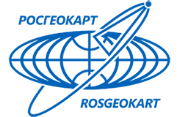 Основными направлениями деятельности по обеспечению потребителей современными, достоверными, доступными геопространственными данными должны быть следующие:
- повышение доступности геопространственных данных путем создания современных сервисов доступа к ЕЭКО;
- повышение доступности геопространственных данных путем последовательного снижения режимных ограничений;
- создание программ ГИС, желательно с открытыми кодами, в которых может быть интегрирована ЕЭКО;
- поддержание на современном уровне созданных объемов геопространственных данных;
- повышение достоверности геопространственных данных путем последовательного перехода к более крупным масштабам государственных топографических карт и базового масштаба ЕЭКО.
ЗАКЛЮЧЕНИЕ
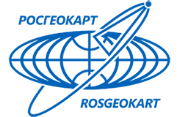 По прежнему актуальными являются вопросы о значимости для ППК «Роскадастр» работ в сфере геодезии и картографии. Поскольку современное состояние отечественной картографо-геодезической службы, особенно непрекращающиеся действия по ее реорганизации путем полного упразднения в период после развала СССР, удивительным образом напоминают действия государств-победителей во Второй мировой войне в отношении государственной картографо-геодезической службы Германии.
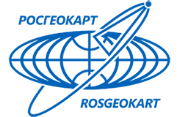 СПАСИБО ЗА ВНИМАНИЕ
Межрегиональная общественная организация «Российское общество геодезии, картографии и землеустройства», Волгоградский проспект, д. 45, стр. 1, оф. 631, 109316, Москва, Россия, e-mail: pobedinskij-gg@yandex.ru